MRCS Perspective and Feedback on OCAC
In November 2012 ( 15 participants with 2 Facilitators )
Objectives of OCAC Internal self assessment
Organisational Capacity Assessment
to assess ourselves against defined
	international standards
to develop and implement a tailor-made  development Plan
Certification by the IFRC Governing Board
Critical conditions - looked into for sustained performance
Capacity to relate and to mobilize
Capacity to exist
Capacity to organize
Capacity to perform
Capacity to grow
Phase I - How did we measure?
Indicators
Attributes
Core capacities
A
B
C
D
E
[Speaker Notes: Note:
The organizational context adjusts the benchmarks for indicators in SOME attributes only.]
According to 5 core capacity areas, 63 Attributes positioning in A and B score, were needed to tackle urgently.
How did we  use OCAC results?
Identified “What are the critical capacity deficits of  MRCS?”
prioritized  actions for MRCS’s Development Plan.
Planned “How  MRCS  should do to fulfil these deficits “
2013 Development plan
2014-2015 Development plan
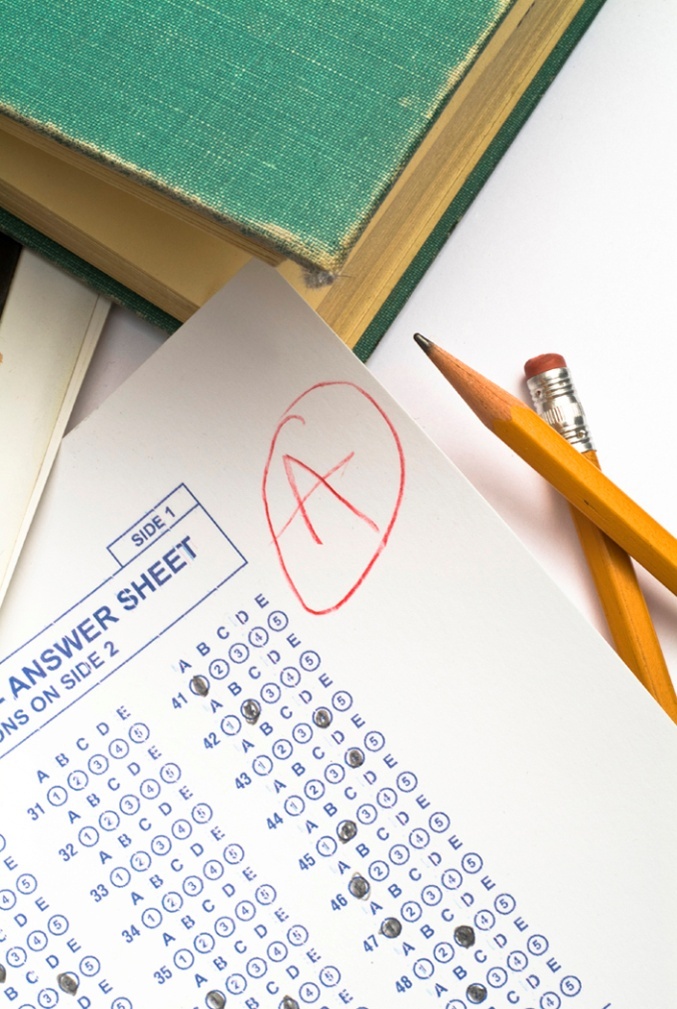 Phase I - How did we prioritize ?
Indicators
Attributes
Core capacities
Prioritize
1 - 4
A-E
A
B
C
D
E
A or B
A: The NS has no statistics related to volunteer involvement
PRIORITIZE
1- Not relevant
2 – Relevant but not Urgent
3 – Relevant and Urgent
4 – Critical ( Law revise, Emblem, state/region /branch capacity build)
Pie chart diagram showed that MRCS has only 4.35% of attributions represented highest and great satisfied level Vs 31.52% of attributions are worst level needed to be improved or urgent needed to be changed in organizational development process.
Priorities according  to OCAC findings;
Institutional matters  (highest)
Legal tools  (highest)
Security and safety awareness (highest)- 
Resource mobilization (highest)-

Identity (2nd )
Protection of image and reputation (2nd )
Communication (2nd )
Learning from others (3rd )
Planned “How  MRCS  should do to fulfil these deficits “
Developed  -
2013 Development plan
2014-2015 Development plan
based on 63 Attributes positioning in A and B,
42 actions were planned to tackle in urgent in 2013,
19 actions have been done at the end of 2013 (45%)
MRCS’s 
Development Plan For 2014-2015
 23 Actions are needed to address in 2014-2015 (55%)
Institutional matters and Legal tools
Security and safety awareness
Resource mobilization
Resource mobilization
Follow up Actions in 2013-2014 OCAC-report , after assessment
Shared OCAC report to all movement partners, Central council members, and management staff
Reviewed and revised MRCS’s Strategic Plan 2015  regarding  to OCAC deficits  and  shared  revised  SP 2015  to all PNSs
Priority   Core Areas and actions  and POA.
Disseminated “ Priority Core Areas and actions” to PNS meeting in Oct 2013.
Developed 2014-2015 Operational Plans in line with OCAC report and revised SP -2015
Benefits  of  O-CAC process
4 E – outstanding efforts ->> inspire  mark for MRCS
63- Deficits- >> Opportunity for MRCS’s tailor-made Development Plan
Common understanding >>>Where MRCS is and what we have done  and what we need to tackle in urgent.
pledge  and committed << Governance and Management level
Transparency – Partners- >>  building  trust 
>>increased # of  Donor
interest and support of Donor – particular areas
Self confidence - All Departments/Unit- in development of  yearly operational plan
[Speaker Notes: Proud for having received 4 “E” grade.
Deficits- Opportunity for NS’s tailor made Development Plan
MRCS  realized that where we are, which areas are highest need to develop urgently, eg. Legal base revision, RC/RC image in public  are very important issues for NS and RM is urgent issue to implement for capacity to grow etc.
MRCS senior mgt; staff are getting more committed to fulfill the OCAC ‘s deficits.
MRCS got trust building among partners through transparency and dissemination of OCAC report sharing.
So that Partners and donors are more enthusiastic to support NS.
MRCS Management staff have getting more self confidences to do yearly operational plan inline with Strategic plan.]
Challenges
Long term support  ( more than 3 year)
support of  Union of Government 
Workload of Senior Management staffs – 
 higher turn over rate
Lesson learned and need support  from  Donors
Continuous OCAC assessment  annually.
Next Strategic Plan 2016-2020 should be in line with the deficits of OCAC assessment and Indicators/attributes.
Both  short-term and Long term Development plan
legal base development and dissemination  to all staff, members and the public  must be regular and continuous.
Humanitarian Diplomacy is very impartant
Annual progress reports  should be made with the help of PMER  support.

CAS strategy is needed to support OCAC based implementation plans.
Any NS should  do the OCAC Internal assessment.
Thank you